PHY 711 Classical Mechanics and Mathematical Methods
10-10:50 AM  MWF  Olin 103

Plan for Lecture 36

Review of Mathematical Methods
More details on Green’s function methods
Special functions
11/23/2015
PHY 711  Fall 2015 -- Lecture 36
1
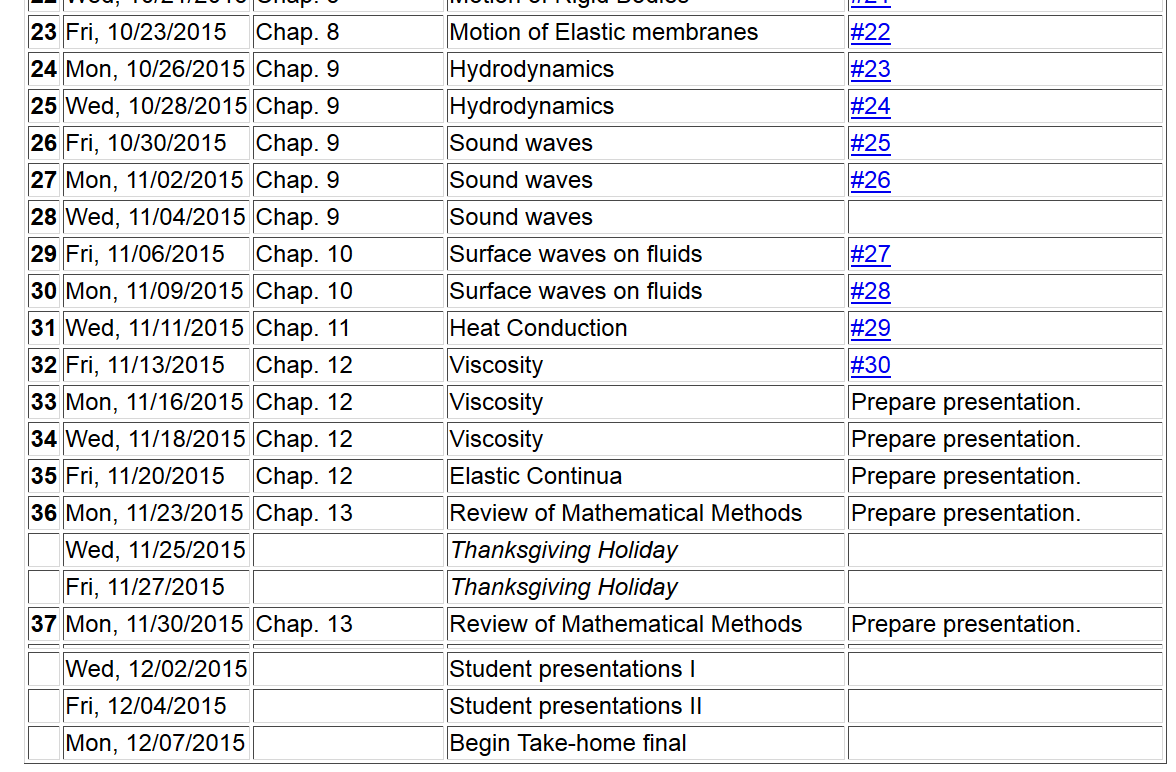 11/23/2015
11/22/2013
PHY 711  Fall 2015 -- Lecture 36
PHY 711  Fall 2013 -- Lecture 34
2
2
Linear second-order ordinary differential equations
Sturm-Liouville equations
applied force
given functions
solution to be determined
11/23/2015
PHY 711  Fall 2015 -- Lecture 36
3
Solution to inhomogeneous problem by using Green’s functions
Solution to homogeneous problem
11/23/2015
PHY 711  Fall 2015 -- Lecture 36
4
General method of constructing Green’s functions using homogeneous solutions to Sturm-Liouville equations
11/23/2015
PHY 711  Fall 2015 -- Lecture 36
5
Digression:
11/23/2015
PHY 711  Fall 2015 -- Lecture 36
6
11/23/2015
PHY 711  Fall 2015 -- Lecture 36
7
11/23/2015
PHY 711  Fall 2015 -- Lecture 36
8
Example:
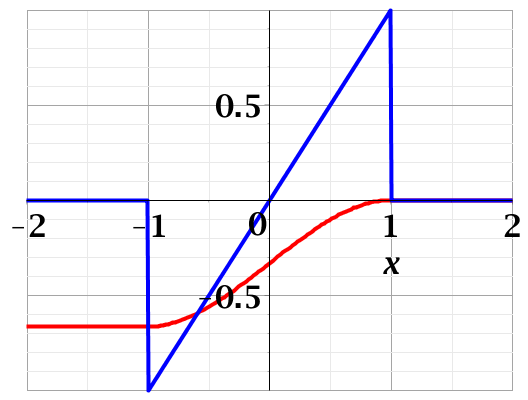 11/23/2015
PHY 711  Fall 2015 -- Lecture 36
9
11/23/2015
PHY 711  Fall 2015 -- Lecture 36
10
11/23/2015
PHY 711  Fall 2015 -- Lecture 36
11
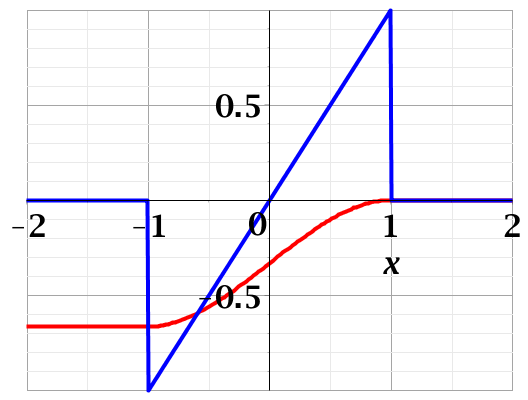 11/23/2015
PHY 711  Fall 2015 -- Lecture 36
12
Eigenfunction solution methods  of Sturm-Liouville equations  (assume all functions and constants are real):
It is possible to prove several properties of the 
    eigenfunctions fn(x) –    including orthogonality and 
    completeness.
11/23/2015
PHY 711  Fall 2015 -- Lecture 36
13
11/23/2015
PHY 711  Fall 2015 -- Lecture 36
14
Solution to inhomogeneous problem by using Green’s functions
Solution to homogeneous problem
11/23/2015
PHY 711  Fall 2015 -- Lecture 36
15
Example:
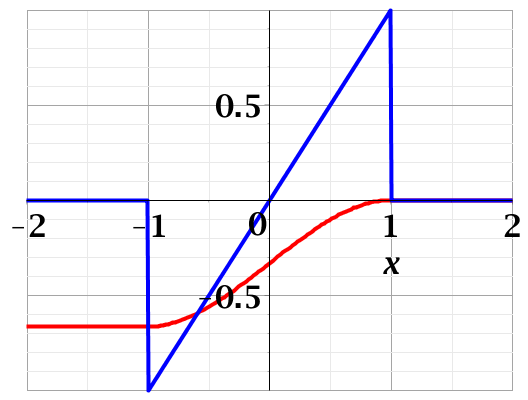 11/23/2015
PHY 711  Fall 2015 -- Lecture 36
16
11/23/2015
PHY 711  Fall 2015 -- Lecture 36
17
Digression – convergence of Fourier series representation of r(x) itself:
3 terms
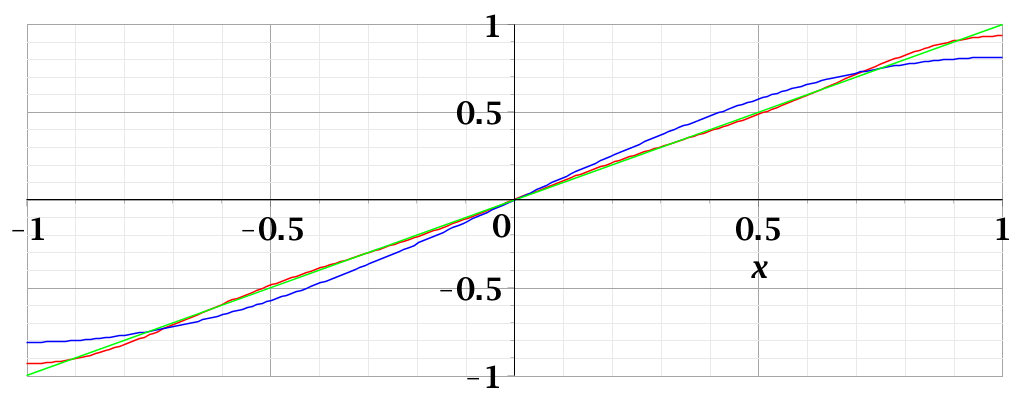 1 term
11/23/2015
PHY 711  Fall 2015 -- Lecture 36
18
11/23/2015
PHY 711  Fall 2015 -- Lecture 36
19
11/23/2015
PHY 711  Fall 2015 -- Lecture 36
20
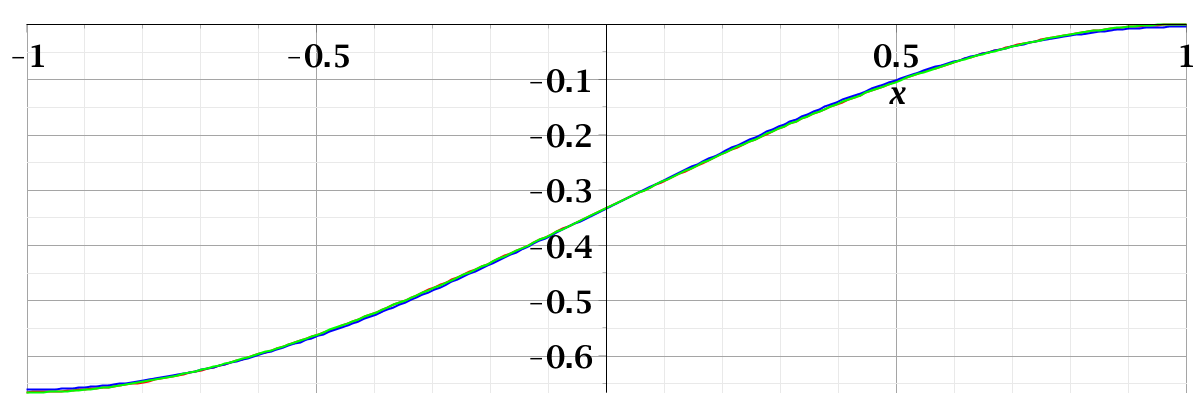 11/23/2015
PHY 711  Fall 2015 -- Lecture 36
21